ورشة عمل حول الضريبة على الرواتب والاجور واشتراكات الضمان الاجتماعي لمنظمات المجتمع المدني
(الصندوق الوطني للضمان الاجتماعي)
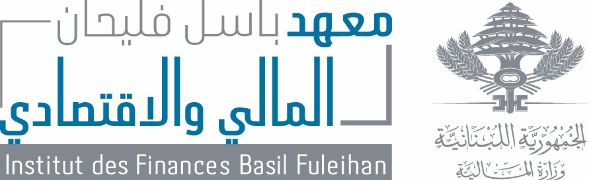 هذا البرنامج بالتعاون مع معهد باسل فليحان المالي والاقتصادي
"تم تطوير هذه المنشورة بفضل دعم الشعب الأميركي من خلال الوكالة الأميركية للتنمية الدولية. (USAID) محتويات هذه المنشورة هي مسؤولية الاستشاري، ولا تعكس بالضرورة وجهة نظر او اراء الوكالة الأميركية للتنمية أو حكومة الولايات المتحدة."
أهداف ورشة العمل
في نهاية هذا التّدريب سيكون المشاركون قد تعرّفوا على:
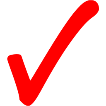 القوانين المتعلّقة بالضمان الاجتماعي

طريقة احتساب اشتراكات الضمان الاجتماعي

النماذج، مهل التصاريح وتعويضات نهاية الخدمة
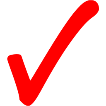 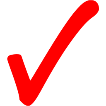 2
المحتوى
المشتركون الخاضعون – كافة الفروع والحالات الخاصة
الخضوع والإنتساب  
حقوق الأجراء في التسجيل
تحصيل الإشتراكات 
واجبات صاحب العمل
دورية تسديد الاشتراكات
الحدّ الادنى والحدّ الاقصى للكسب الخاضع للإشتراكات
تعويض نهاية الخدمة
3
الخضوع واتّصافه بالإلزام - المشتركون الخاضعون
 الشروط الأساسية لخضوع الأجير لأحكام قانون الضمان الإجتماعي :
 
الإرتباط مع المؤسسة بعلاقة عمل وفق منطوق الفقرة الأولى من المادة 426 من قانون الموجبات والعقود،

 توفر العناصر التالية: العمل، الأجر والتبعية القانونية.
4
الخضوع واتّصافه بالالزام - المشتركون الخاضعون
1- العمل : 
تأدية العمل هو شرط أساسي لاعتبار العلاقة بين الأجير وصاحب العمل علاقة إجارة خدمة.
لا يشترط أن يكون هذا العمل المؤدى مشروعاً بل يتحقق الخضوع لأحكام قانون الضمان الإجتماعي بمجرد وجود العمل حتى ولو كان غير مشروع.
 (المادة 9 – فقرة اولاً – البند (1) من قانون الضمان الإجتماعي)  
    ".. أيّاً كانت مدة أو نوع أو طبيعة أو شكل أو صحة العقود التي تربطهم بصحاب عملهم ... "
5
الخضوع واتّصافه بالالزام - المشتركون الخاضعون
2- الأجر: 
إنّ تقاضي الأجر هو شرط أساسي لإكتساب صفة الأجير، العمل المؤدَّى مجاناً لحساب الغير يحول دون إكتساب صفة الأجير وبالتالي عدم الخضوع. 
 يكون الأجر عادة ثابتاً ويمكن أن يكون:
      مدفوعاً كلياً أو جزئياً على شكل عمولة أو حصة من الأرباح، أو على الانتاج ، او على شكل منفعة عينية ، ويمكن أن يكون مدفوعاً من قبل رب العمل أو من قبل أشخاص ثالثين.
6
الخضوع واتّصافه بالإلزام - المشتركون الخاضعون
3- التبعية القانونية : 
تتوفر التبعية القانونية في طبيعة علاقة الأجير إزاء صاحب العمل وهذه العلاقة تميز الأجير عن العامل المستقل. 

 دلائل  توفر عنصر التبعية القانونية : 
       أ- تنفيذ الأجير للعمل في المكان والزمان المحدّدين من قبل   صاحب العمل. 
       ب- تنفيذ الأجير للعمل تحت إدارة صاحب العمل وبالعدّة التي يقدمها له. 
   ج- تنفيذ الأجير للعمل بصورة شخصية دون معاونة شخص آخر مأجور منه. 
   د- تنفيذ العمل في إطار توجيهات وتعليمات وأوامر صاحب العمل. 
   ه- خضوع الأجير لرقابة صاحب العمل. 
   و-إمكانية فرض العقوبات من قبل صاحب العمل عند مخالفة الأجير للتعليمات والأنظمة الداخلية.
7
الخضوع واتًصافه بالالزام  - المشتركون الخاضعون
الخاضعون لكافة الفروع:

الأجراء اللبنانيون: الدائمون والمتدربون والمتعاقدون في  القطاعين العام والخاص .

أ  - المؤقتون والموسميّون (بموجب مرسوم لم يصدر).
ب - الذين يعملون لحساب رب عمل واحد أو أكثر لبناني أو أجنبي.
8
الخضوع والإنتساب
الأشخاص غير الخاضعين حالياً لأحكام الضمان الاجتماعي
الأجراء العاملون كخدم في بيوت الأفراد (المادة 7 من قانون العمل).

الأجراء والعمال الأجانب العاملون في قطاع الزراعة سواء أكانوا دائمين أو مؤقتين أو موسميين (المادة 10 من قانون الضمان ـ القانون 74/8 تاريخ 1974/3/25 ـ المرسوم رقم 775 تاريخ  1974/5/7).

أعضاء العائلة العاملون دون سواهم في مؤسسة تحت إدارة الأب أو الأم أو الوصي (المادة 7 من قانون العمل).


الأجراء الأجانب غير المرتبطين برب عمل معين، الذين يعملون في قطاعات البحر والمرافئ، والمقاولات والشحن والتفريغ.
9
الخضوع والإنتساب
الأشخاص غير الخاضعين حالياً لأحكام الضمان الاجتماعي
الأجراء المؤقتون والموسميون.

الأجراء الأجانب العاملون في لبنان بموجب عقود جارية في الخارج مع مؤسسات أجنبية إذا أثبت رب العمل أنهم يستفيدون في بلد تنظيم العقد أو البلد الذي ينتمون إليه من تقديمات مماثلة بمجموعها على الأقل للتقديمات المقررة في قانون الضمان الاجتماعي (الفقرة رابعاً من المادة 9 ضمان).

المدراء والشركاء في مختلف المؤسسات والشركات إلا إذا كان الشخص ينتمي إلى فئة الأجراء بمفهوم قانون العمل، أو يكون من فئة جرى إخضاعها لقانون الضمان الاجتماعي.
10
الخضوع والإنتساب
إخضاع جميع الأشخاص للضمان الاجتماعي
وجوب إصدار قانون خاص لتطبيق نظام الضمان الإجتماعي بصورة إلزاميّة عن الأشخاص الذين لم يخضعوا. (المادة 12 ق.ض.إ)

ضمان المتقاعدين
11
حقوق الأجراء في التسجيل
القانون رقم 27
افادة المضمونين المتقاعدين من تقديمات
فرع ضمان المرض والامومة


I – الفئات المشمولة لهذا القانون:
الأجراء اللبنانيون الخاضعون لمجمل فروع الضمان الاجتماعي 
الأجراء الاجانب (المعاملة بالمثل)
الأشخاص اللبنانيون الذين يعملون لحساب الدولة أو أية ادارة أو مؤسسة عامة أو مصلحة مستقلة
الأجراء اللبنانيون الدائمون العاملون في مؤسسة زراعية
II – شروط الاستفادة:
أ – بالنسبة للمضمون المتقاعد:
في حال الترك (60 – 64) + 20 سنة خدمة + ما بعد 16/2/2017
في حالة العجز نسبة 3/2 تجدد سنوياً: 20 سنة خدمة + ما بعد 16/2/2017
في حال الوفاة (ينتقل حقّ الاستفادة للزوجة والاولاد)
قبل التقاعد (أي قبل بلوغ سنّ 60 – 64) 20 سنة خدمة + وما بعد 16/2/2017
بعد التقاعد (60 – 64) + 20 سنة خدمة + ما بعد 16/2/2017

ملاحظة: 
يستفيد مع المضمون المتقاعد أفراد عائلته الذين هم على عاتقه بتاريخ التقاعد (الوالد – الوالدة – الزوجة الاولى – الزوج – الاولاد)
يعلّق حقّ استفادة المضمون في حال عاد وخضع إلزامياً لأحكام قانون الضمان أو أي نظام آخر
ب – بالنسبة لعائلة المضمون المتوفي:

الشريك (الزوج – الزوجة الاولى) شرط عدم الإستفادة من أي نظام تغطية صحية عام آخر أو غير منتسب الى نقابة من نقابات المهن الحرة وغير مسجل في السجل التجاري
الأولاد لغاية بلوغ سن الثامنة عشر، أما في حال الولد معوّق دون تحديد السّن شرط أن يكون حائزاً على بطاقة إعاقة
III – المضمون الذي ترك العمل قبل بلوغه السن القانونية للتقاعد:

يحق للمضمون الذي ترك العمل قبل بلوغه (60 – 64) وكان منتسباً الى الصندوق بفروعه الثلاثة وله مدة إشتراك فعلي في ضمان المرض والامومة لا يقلّ مجموعها عن 20 سنة خدمة وذلك في ما بعد صدور القانون 16/2/2017، أن يتقدّم بعد بلوغه سنّ التقاعد بطلب انتساب مضمون متقاعد، وتتوجب الإشتراكات من تاريخ بلوغه السّن القانونية.
IV – تحديد الاشتراكات:

تتوجب الإشتراكات بمعدل 9 % من الحدّ الادنى الرسمي للأجور:
للمضمون المتقاعد: من اليوم التالي لتاريخ ترك العمل
في حال وفاة المضمون، على شريكه اعتباراً من تاريخ تقديم طلب الانتساب 
في حال عدم وجود شريك، على الوصي على الاولاد القاصرين أو الولد المعوق من تاريخ طلب الانتساب
حقوق الأجراء في التسجيل
أعطت معظم التشريعات الحق للعامل في التصريح عن نفسه لدى نظام التأمينات الإجتماعية في حال تخلّف صاحب العمل.

لم ترتب عليه أية غرامات مالية لقاء تلكّئه عن ذلك.
17
تمرين تطبيقي عن تصريح الإستخدام أو الترك
تصريح بإستخدام أجير
اعلام عن إستخدام أجير
اعلام عن ترك أجير
تصريح عن الزوجة
18
19
20
21
22
تحصيل الاشتراكات
فرضت معظم التشريعات على صاحب العمل غرامات مالية بالإضافة إلى زيادات تأخير في حال عدم التقيد بمهل تقديم التصاريح وعدم التقيد بمهل تسديد الاشتراكات

بعض التشريعات فرضت غرامات وعقوبات قضائية جزائية على أصحاب العمل عند احتجاز مبالغ الإشتراكات لديهم دون تسديدها لأنظمة التأمينات الإجتماعية لاسيما الإشتراكات المقتطعة من أجور العاملين
26
في حالات تخلّف صاحب العمل عن تقديم الجداول وتسديد الإشتراكات
توجّه مصلحة الإشتراكات إنذاراً الى صاحب العمل المتخلّف

إمهاله مدة محددة لتصحيح وضعه لتقديم الجداول وتسديد الإشتراكات (8 أيام في قانون الضمان م. 78).
27
في حالات تخلّف صاحب العمل عن تقديم الجداول وتسديد الإشتراكات - تابع
في حال عدم تجاوب صاحب  العمل: تقدّر  الاشتراكات حُكماً:
    بصورة قطعية وقد يُكلف جهاز التفتيش إعداد التقدير.

تحال بيانات تقدير الإشتراكات إلى دوائر التنفيذ التابعة للقضاء للتنفيذ.

في حالات عدم التجاوب خلال مدة شهر مع الدعوة المبلغة أصولاً لتسوية حساب تعويض نهاية الخدمة تسري الفائدة على مبلغ التسوية (8%) بعد انتهاء مهلة الشهر وتجري المطالبة بالدين لدى دوائر التنفيذ.
28
واجبات صاحب العمل تجاه الضمان الاجتماعي
 التصريح عن الإستخدام وعن الأجير ضمن مهلة 15 يوماً.
   
 التصريح عن الأوضاع العائلية للأجير وعن أي تعديل أو  تغيير في هذه الأوضاع : زواج، طلاق، هجر، وفاة ، الخ...
    الأولاد على العاتق: إكمال الدراسة أو توقفها، حالات الإعاقة، الخ... 

 إقتطاع نسبة الاشتراك المترتبة على المضمون وتسديدها نيابة عن الصندوق.
29
واجبات صاحب العمل تجاه الضمان الاجتماعي - تابع
 التصريح عن الأجور والكسب ودفع الاشتراكات الناشئة عنها وضمن مهل محددة.

 تسديد التعويضات العائلية إلى مستحقيها.

 استقبال المفتشين وعدم التعرّض لهم، وضع السجلات والأوراق ومستندات المحاسبة تحت تصرفهم،
    تقديم الإيضاحات والمعلومات والأوراق والمستندات الثبوتية المتعلقة بنشاط المؤسسة وحركة استخدام الأجراء وقيمة أجورهم أو كسبهم.
30
واجبات صاحب العمل تجاه الضمان الاجتماعي - تابع
إستخدام معوّقين
صاحب العمل في القطاع الخاص الذي لا يقل عدد الأجراء لديه عن 30 ولا يزيد عن 60 أجيراً هو ملزم باستخدام أجير واحد من المعوقين.

صاحب العمل الذي فاق عدد الأجراء في مؤسسته عن 60 أجيراً ملزم باستخدام معوقين بنسبة 3 بالمئة من عدد أجراء المؤسسة.

عنصر وجود كسر في احتساب النسبة يدور الكسر إلى الأعلى وفي حال المخالفة يمتنع الصندوق عن إصدار براءة ذمة لصاحب العمل المخالف.
31
دورية تسديد الإشتراكات
الإشتراكات المتوجبة شهرياً
الاشتراكات المتوجبة فصلياً
معالجة جداول التقديمات العائلية
التصريح الإسمي السنوي
أصول معالجة التصريح الإسمي السنوي
معالجة تسوية تعويض نهاية الخدمة
التقسيط
32
دورية تسديد الإشتراكات - تابع
الإشتراكات الشهرية

   1- التسديد يكون خلال الشهر التالي
   2- زيادة التأخير تتوجّب من أول الشهر التالي لشهر الإستحقاق
3- إشتراكات كانون الثاني تسدّد خلال شهر شباط وتبدأ الزيادة اعتباراً من أول آذار
4- ينظّم جدول الإشتراكات الشهري وفق الجدول التالي:

      جدول الإشتراكات للمؤسسات الشهرية
33
دورية تسديد الإشتراكات - تابع
II. الإشتراكات الفصلية

   1- التسديد يكون خلال الفصل التالي
   2- زيادة التأخير تتوجّب اعتباراً من أوّل الفصل التالي لفصل الإستحقاق
3- إشتراكات الفصل الأول تسدّد خلال الفصل الثاني وتبدأ الزيادة من أول الفصل الثالث
4- ينظّم جدول الإشتراكات الفصليّة وفق الجدول التالي:

جدول الإشتراكات للمؤسسات الفصلية
37
دورية تسديد الإشتراكات - تابع
III. معالجة جدول التقديمات العائلية

   1- توقيع الجدول من قبل مصفّي ومراقب التقديمات العائلية في الضمان الإجتماعي

   2- توقيع الجدول إفرادياً من قبل الأجراء وختم وتوقيع الجدول من قبل رب العمل

3- درس التغييرات الطارئة على الوضع العائلي (زواج، وفاة، عمل، دراسة،...إلخ)

4- بالنسبة للأجراء الأجانب: وجوب إرفاق صورة عن رخصة الإقامة وعن إجازة العمل

   5- التدقيق بمبلغ التقديمات قبل حسمها من مجموع الإشتراكات
38
دورية تسديد الإشتراكات - تابع
IV. التصريح الإسمي السنوي (فصلي وشهري)
   1- يجب أن يتم التسديد قبل 31 آذار من السنة التالية
   2- تبدأ الغرامات (مخالفة المادة 80 - فقرة 5 )اعتباراً من أول نيسان من السنة التالية:
انّ صاحب العمل الذي يغفل تقديم التصريح الاسمي السنوي خلال المهلة المحددة أي 3/31 من كل سنة يتوجب عليه غرامة وقدرها:
	* 000 60 ل.ل. للمؤسسات الفصلية
	* و 000 150 ل.ل. للمؤسسات الشهرية، واذا تجاوز التأخير ثلاثة اشهر اخرى 	يعاقب المخالف بغرامة اضافية وقدرها للمؤسسات الشهرية والفصلية 000 3 ل.ل. 	عن كل اجير شهرياً على أن لا تقلّ عن 000 150 ل.ل. ولا تزيد عن              	000 500 1 ل.ل.
39
دورية تسديد الإشتراكات - تابع
IV. التصريح الإسمي السنوي (فصلي وشهري)
  3- يقدّم التصريح الإسمي السنوي
      أ - في حال التفرّغ عن المؤسسة
     ب- في حال التوقّف النهائي عن استخدام أجراء
     ج- يتوجّب دفع الإشتراكات في مهلة خمسة عشر يوماً
28
دورية تسديد الإشتراكات - تابع
تابع: التصريح الإسمي السنوي
4-  حالة تعديل مجاميع الأجور
 إرفاق كتاب لتبرير أسباب انخفاض الإجور مع المستندات الثبوتية
5- وجوب توقيع التصريح الإسمي السنوي من الشخص المسؤول
6- وجوب توقيع التصريح الإسمي السنوي من قبل جميع المضمونين
41
دورية تسديد الإشتراكات - تابع
تابع: التصريح الإسمي السنوي
7- ينظّم التصريح الإسمي السنوي (شهري وفصلي) وفق النماذج التالية:
       أ - جدول التصريح الإسمي السنوي
       ب- ميزان تسديد الإشتراكات
      ج- تنظّم هذه المستندات وفق الجداول التالية:
42
الحد الأدنى والحد الأقصى للكسب الخاضع للإشتراكات
1- الحد الأدنى للكسب الخاضع للإشتراكات
المذكرة الإعلامية رقم 81 تاريخ 2/4/1969 دعت إلى وجوب مراعاة الحد الأدنى الرسمي للأجور في كافة المعاملات، لا سيّما عند تحصيل الإشتراكات، ولا يُطبّق الحد الأدنى للأجور وفقاً للقوانين والأنظمة المرعيّة الإجراء في الحالات التالية:

- بالنسبة للأجراء الذين لم يبلغوا سن العشرين
- بالنسبة للأجراء الذين لا يعملون كامل دوام المؤسسة
- بالنسبة للأجراء الذين يعملون في أكثر من مؤسسة خلال الدوام العادي لكلّ منها.
43
الحد الأدنى والحد الأقصى للكسب الخاضع للإشتراكات - تابع
2- الحد الأقصى للكسب الخاضع للإشتراكات

نصّت الفقرة الثانية من المادة 68 من قانون الضمان الإجتماعي على وجوب مراعاة الحد الأقصى للكسب الخاضع للإشتراكات عند احتساب الإشتراكات لفرعي ضمان المرض والأمومة والتقديمات العائلية. وقد حُدّد هذا الحد الأقصى بدايةً في متن الفقرة المذكورة (9000ل.ل. سنوياً أو 750ل.ل. شهرياً أو 175 ل.ل. أسبوعياً أو 25 ل.ل. يومياً)، 
ورد فيها أيضاً أنه يمكن تعديله بمرسوم يُتّخذ في مجلس الوزراء بناءً على اقتراح وزير العمل وبعد إنهاء مجلس إدارة الصندوق.
44
يبلغ الحد الأقصى الشهري للكسب الخاضع للإشتراكات: 2500000ل.ل. لفرع ضمان المرض والأمومة وذلك اعتباراً من 1/1/2013 (المرسوم رقم 9602 تاريخ 21/12/2012) و 1500000ل.ل. لفرع التقديمات العائلية اعتباراً من 1/4/2001 (المرسوم رقم 5102 تاريخ 24/3/2001).

3-  الأجير الذي يعمل في الوقت ذاته لحساب أكثر من صاحب عمل:
حدّدت المذكرة الإعلامية رقم 101 تاريخ 17/4/1971 كيفيّة إجراء حساب الإشتراك المتوجّب على هذا الأخير كما يلي:
     "يجري حساب المساهمة المفروضة على الأجير الذي يعمل لدى عدّة أرباب عمل بصورة دائمة ومنتظمة، على أساس كسبه الإجمالي في هذه المؤسسات، إنما في حدود الحد الأقصى لهذا الكسب الإجمالي، كما هو مبيّن في المادة 68 من قانون الضمان الإجتماعي."
45
الحد الأدنى والحد الأقصى للكسب الخاضع للإشتراكات - تابع:
فيما يتعلّق بأصحاب العمل الذي يعمل الأجير لحسابهم فتُحسب الإشتراكات المتوجّبة على كلّ منهم على أساس الأجر الذي يتقاضاه الأجير وضمن الحد الأقصى للكسب الخاضع للإشتراكات.

إنّ تطبيق قاعدة الحد الأقصى للكسب الخاضع للإشتراكات هو لتجنيب بعض المؤسسات من تحمُّل أعباء كبيرة عندما تستخدم أجراء من ذوي الأجور المرتفعة. كما أنها طريقة تُمكّن الصندوق من زيادة وارداته برفع هذا الحد عندما تدعو الضرورة إلى ذلك وخاصة لمواجهة كلفة التقديمات المتزايدة.
46
تمرين تطبيقي عن جدول الاشتراكات
47
شركة تصرّح فصلياً:
تستخدم 3 أجراء، 2 من الجنسية اللبنانية أحدهم فوق السّن القانونية و 1 من الجنسية الاثيوبية
يتقاضى اللبناني الاول راتباً شهرياً بقيمة 000 800 1 ل.ل.
	   واللبناني الثاني (فوق السّن القانوني) راتباً شهرياً بقيمة 000 500 1 ل.ل.
	   والاثيوبي راتباً شهرياً بقيمة 000 900 ل.ل. من ضمنها  بدل السّكن

المطلوب: تعبئة جدول الاشتراكات المستحقة عن الفصل الاول 2016
49
الكسب الخاضع للإشتراك و/او لتعويض نهاية الخدمة
الأجر أو الراتب الاجمالي قبل أن يخضع لأيّ حسم
لواحق الاجر
بدل الساعات الإضافية:
- إذا كانت بصورة معتادة (التمييز عن أسس إحتسابها في الكسب الأخير لتعويض نهاية الخدمة)
بدل الإجازات:
- بدل الإجازات المدفوعة نقداً (أما في الكسب المتخذ أساساً لاحتساب تعويض نهاية الخدمة فلا تدخل)
التعويضات
المكافآت
المنحة
التعويضات ذات الطابع العائلي غير التعويضات العائلية
العمولة
- تدخل في الأجر لأنها ناتجة عن جهد قام به صاحب العلاقة لإتمام صفقة ما
50
الكسب الخاضع للإشتراك و/او لتعويض نهاية الخدمة
لواحق الأجر
الإكراميات
- هي أجر إذا نص عليها نظام المؤسسة أو كرّسها العرف والعادة
- الإكراميات بحسب المرسوم 5756 تاريخ 1951/8/21 
 بدل النقل اليومي 
- المبلغ المحدّد بالمرسوم لا يدخل ضمن الأجر، وما زاد عنه يخضع للإشتراكات.
- (القانون 217 تاريخ 2012/3/30 والمرسومين رقم 7573 تاريخ 2012/3/23 ورقم 8819 تاريخ 2012/9/4)
بدل المنحة المدرسية (لا تدخل في حساب الأجر)
نفقات الهاتف الخلوي
51
الكسب الخاضع للإشتراك و/او لتعويض نهاية الخدمة
لواحق الأجر
 بدل المأكل:
يدخل في حساب الاشتراكات ما يزيد عن 5000 ل.ل. / باليوم الفعلي المعطاة على شكل قسيمة طعام واما اذا أعطي نقداً فتدخل بكاملها في الكسب
 بدل الملبس
يدخل في حساب الاشتراكات ما يزيد عن القيمة السنوية للملبس بما يعادل 000 675 ل.ل. أي الحدّ الادنى الرسمي للأجور، اما اذا قدّم نقداً يخضع كاملاً للاشتراكات 
 بدل المسكن
52
تمرين تطبيقي عن التصريح الاسمي السنوي
53
تستخدم الشركة 3 أجراء وتصرّح فصلياً
لبناني أول يتقاضى راتباً شهرياً بقيمة 000 800 1 ل.ل.
لبناني ثاني (فوق السّن القانوني) يتقاضى راتباً شهرياً بقيمة 000 500 1 ل.ل.
اثيوبي يتقاضى راتباً شهرياً بقيمة 000 900 ل.ل. من ضمنه بدل السّكن
   وسددّت اشتراكاتها الفصلية وفقاً للأصول

المطلوب:
تعبئة التصريح الاسمي السنوي
تسوية التصريح الاسمي السنوي
جدول الاشتراكات المتوجبة عن التصريح الاسمي السنوي
55
56
57
لمحة عن تقديمات الصندوق
التقديمات التي يشتمل عليها ضمان المرض والامومة:
العناية الطبية الوقائية والعلاجية :
            في حال المرض:
عنايات الطبابة العامة
 والاخصائيين.
الفحوص الطبية،
التصوير على الاشعة
 وفحوص المختبر 
والتحاليل.
الاستشفاء.
تقديم أجهزة البروتيز
 والاورتوبيدي.
الادوية والمستحضرات
 الصيدلية.
العناية الطبية الوقائية والعلاجية :
في حال الأمومة:
الاستشفاء.
الادوية 
والمستحضرات الصيدلية.
الفحوص والعناية السابقة
وأثناء وبعد الولادة.
في حال العجز والوفاة :
في حال الوفاة:
في حال العجز المؤقت عن العمل،
تعويض المرض أو الامومة.
تعويض نفقات دفن:
 تحدد قيمة  نفقات الدفن 
ب 150% من الحد الادنى
 الرسمي للاجور.
لم يطبّق.
شروط الاشتراك من اجل الافادة من تقديمات المرض والامومة:

لا تستحق تقديمات المرض والامومة الا اذا كان المضمون مشتركاً طيلة ثلاثة أشهر على الاقل خلال الستة أشهر السابقة لتاريخ التثبت الطبي أو لتاريخ الوفاة.
يحق للمضمون الاستفادة من تقديمات المرض والامومة عن الامراض التي تظهر خلال مدة الثلاثة أشهر التي تلي تاريخ نهاية خضوعه للضمان.
لتمكين المضمون من اثبات حقه بالتقديمات يتوجب على رب العمل تسليم كل أجرائه افادة عمل.
حددت قيمة التعويضات العائلية الشهرية:
الولد
 000 33 ل.ل.
  لغاية خمسة أولاد.
الزوجة
 000 60 ل.ل.
يحدّد مقدار تعويض نهاية الخدمة على الوجه التالي:
انه يعادل عن كلّ سنة خدمة الاجر الذي تقاضاه صاحب العلاقة خلال الشهر الذي سبق تاريخ نشوء الحقّ بالتعويض.

ويحق للمضمون الذي بلغ الستين من العمر أن يتقاضى تعويضاً اضافياً قدره " نصف شهر " عن كل سنة خدمة لاحقة للعشرين سنة الاولى ولم يسبق له أن طلب تصفية تعويضه.

في حال وفاة الاجير، يحسب تعويض نهاية الخدمة على أساس سنين الخدمة لحين تاريخ الوفاة، وفي مطلق الحالات على أن لا يقلّ مقدار التعويض عن راتب ستة أشهر.

في حال العجز، يجب ان يكون التعويض معادلاً على الاقل لاجر عشرين شهرًا.